Рынки цифровых услуг: модели преодоления ковидного шока
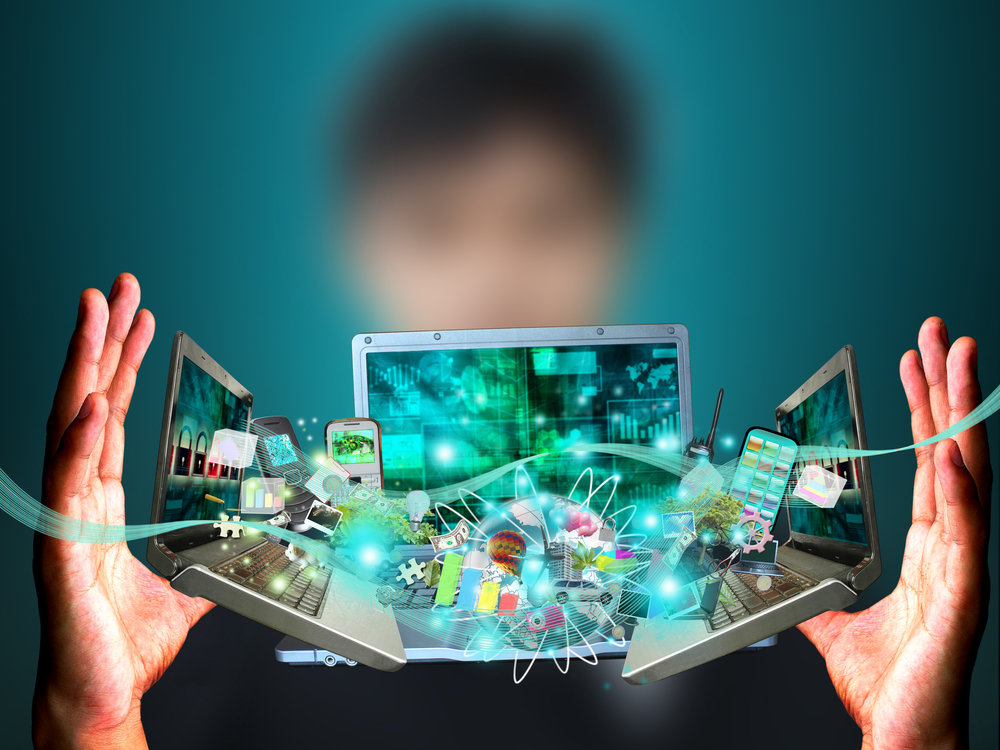 Ольга Буторина, 
Доклад на 
Третьих Герчиковских чтениях «Международный бизнес в пост-ковидную эру», 
17 марта 2022 г. МГИМО-Университет
1
Темы для обсуждения:
Цифровые услуги: место в мировой экономике. 
Реакция рынков на пандемию. 
Диверсификация и концентрация.
2
Мировые рынки цифровых услуг, UNCTADStat, трлн долл.
3
Динамика мирового экспорта услуг, %
4
Доля цифровых услуг в общей стоимости трансграничных услуг
Услуги с цифровой доставкой - все трансграничные сделки, доставляемые удаленно по ИКТ сетям, включая Интернет.
5
Региональная структура мирового рынка цифровых услуг
6
Прирост в доле цифровых услуг, п.п.
7
Прирост (ось Y) vs база (ось X)
8
Страны с базой до 20% и приростом менее 10 пп.
Албания, Бутан, Боливия, Босния и Герцеговина, Бруней, ДРКонго, Эквадор, Египет, Эфиопия, Фиджи, Греция, Гондурас, Иордания, Казахстан, Литва, Мозамбик, Намибия, Панама, Парагвай, Катар, Руанда, Судан, Таджикистан, Уганда, ОАЭ, Узбекистан, Замбия.
9
Усиливается ли концентрация?
10
Индекс Херфиндаля-Хиршмана, 170 юрисдикций
11
Доли основных стран-экспортеров ИКТ-услуг
12
Спасибо за внимание!
13